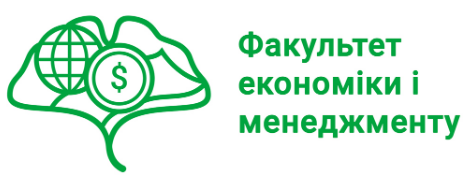 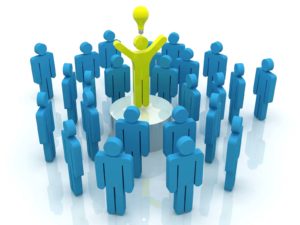 HR – МАРКЕТИНГ
Хто викладач курсу?
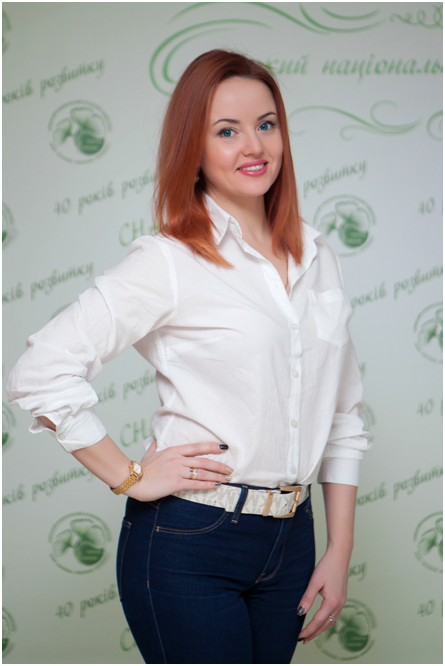 Кандидат економічних наук, доцент кафедри маркетингу та логістики 

Блюмська-Данько Ксенія Валеріївна
Детальніше про викладача тут:
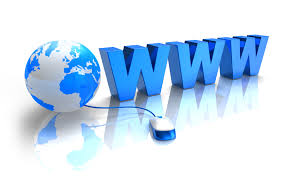 https://eim.snau.edu.ua/kafedri/marketingu-ta-logistiki/sklad-kafedri/blyumska-danko-kseniya-valeri%d1%97vna/
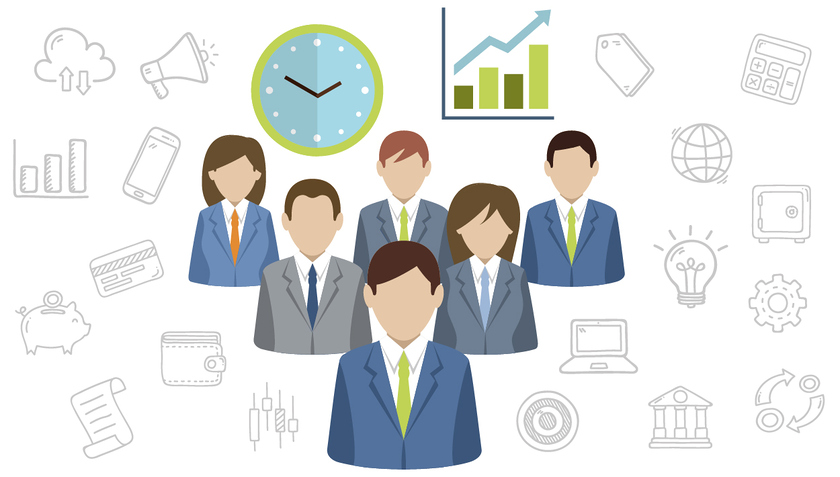 МЕТА ВИВЧЕННЯ ДИСЦИПЛІНИ: 

формування розуміння концепції HR-маркетингу, як системи знань з управління попитом та пропозицією на сучасному ринку праці
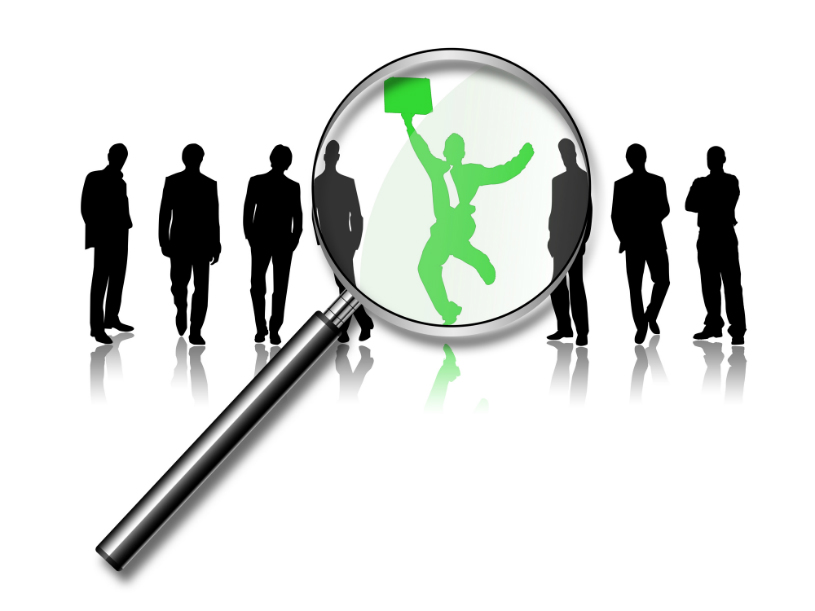 ЗАВДАННЯ  ДИСЦИПЛІНИ:
формування у здобувачів вищої освіти цілісної системи знань про зміст HR-маркетингу та його необхідність в сучасних умовах; 
основні характеристики і принципи вивчення ринку праці; особливості товару «робоча сила» в системі маркетингу; 
вивчити особливості цінової та комунікативної політики HR-маркетингу; основні способи маркетингових досліджень ринку праці; обґрунтувати процес формування HR-бренда та ін.
Вивчивши курс, ви отримаєте відповіді на такі питання як:
Які особливості комунікаційної та цінової політики в HR-маркетингу?
Що таке HP-бренд?
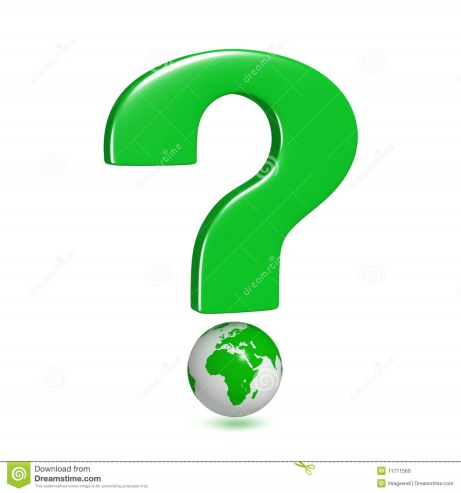 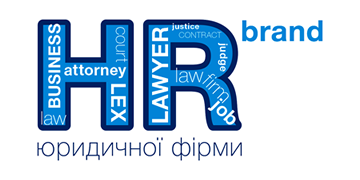 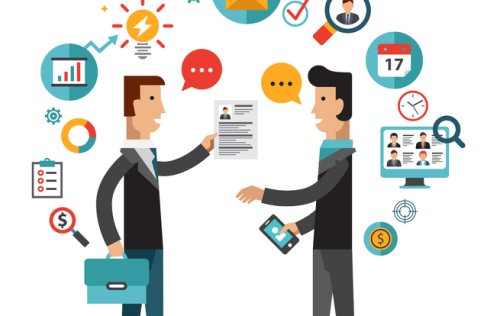 Які сучасні маркетингові персонал-технології?
Як збудувати бренд роботодавця?
Які тенденції на міжнародному ринку праці?
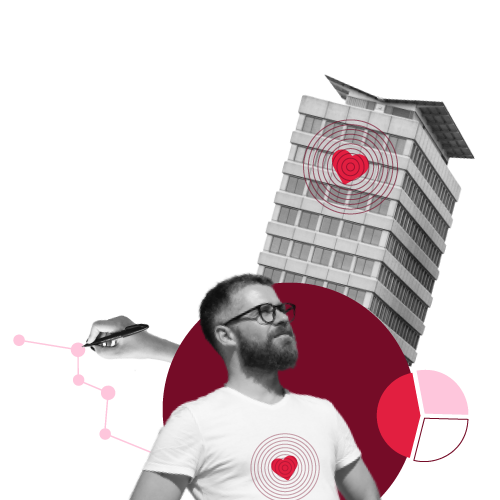 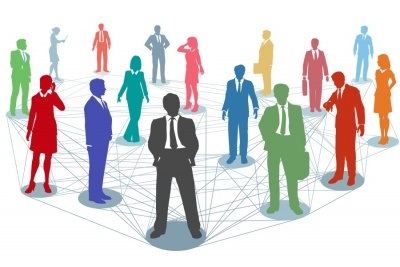 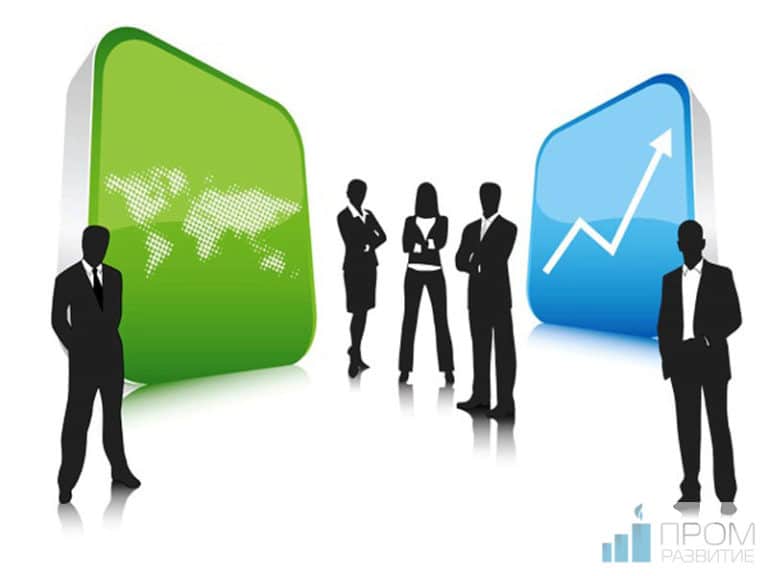 Зміст дисципліни:
Тема 1. Сутність, зміст HR-маркетингу та його необхідність в сучасних умовах. 
Тема 2. Основні характеристики і принципи вивчення ринку праці.
Тема 3. Товар «робоча сила» в системі маркетингу .
Тема 4. Цінова та комунікативна політика HR-маркетингу
Тема 5. Маркетингові дослідження ринку праці
Тема 6. Процес формування HR-бренда. 
Тема 7. Розвиток сучасних маркетингових персонал-технологій.
Тема 8. Маркетинг персоналу підприємства
Тема 9. Економічна ефективність HR-маркетингу. 
Тема 10. Міжнародний досвід HR-маркетингу.
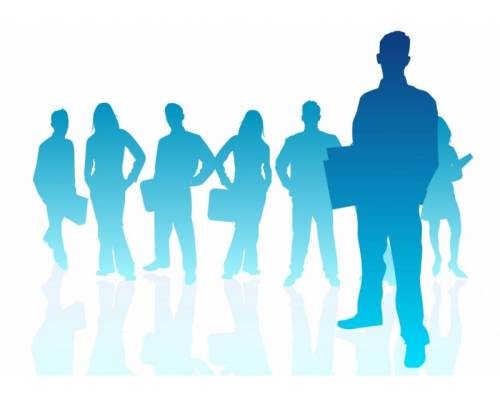